Figure 3 Effect of the different interventions on the levels of calpain-specific α-fodrin breakdown products (145/150 ...
Cardiovasc Res, Volume 81, Issue 1, 1 January 2009, Pages 116–122, https://doi.org/10.1093/cvr/cvn260
The content of this slide may be subject to copyright: please see the slide notes for details.
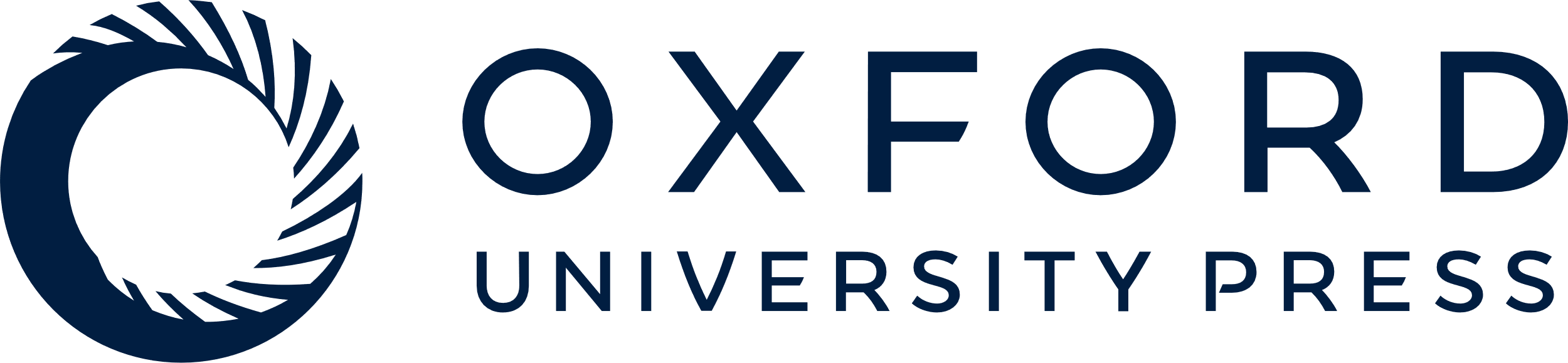 [Speaker Notes: Figure 3 Effect of the different interventions on the levels of calpain-specific α-fodrin breakdown products (145/150 kDa) measured after 5 min of reperfusion. Data are expressed as the percentage compared with normoxically perfused hearts (Nx) and presented as mean ± SEM of three experiments. *P < 0.05 vs. Nx.


Unless provided in the caption above, the following copyright applies to the content of this slide: Published on behalf of the European Society of Cardiology. All rights reserved. © The Author 2008. For permissions please email: journals.permissions@oxfordjournals.org]